Semantisatieverhaal:
We horen de laatste tijd veel berichten over mensen die gaan staken. Staken is niet werken omdat je het ergens niet mee eens bent. Twee weken geleden staakten de boeren, vorige week staakten de mensen die werken in de bouw. Maar weten jullie  dat een paar maanden geleden de schoonmakers ook al staakten? De schoonmakers staakten omdat ze meer loon wilden verdienen. Loon is het geld dat je krijgt voor je werk. Maar ze staakten ook omdat ze vinden dat schoonmaken heel zwaar werk is. Zwaar betekent dat je er veel moeite voor moet doen. En als je heel zwaar werk hebt dan hoef je in Nederland niet te werken tot je heel oud bent. Je mag dan eerder met pensioen. Zo heet dat. Deze afspraak heeft de regering gemaakt, dat zijn de mensen die zeggen wat er in een land moet gebeuren. Nu moet de regering bepalen​, dat betekent beslissen, of de schoonmakers gelijk hebben.  Op woensdag 6 november gaan de leraren weer staken. Een leraar is een juf of meester, iemand die lesgeeft. ​Ook de leraren willen meer loon, meer geld. Maar zij willen dat er veel meer leraren bij komen. Dan kunnen de klassen kleiner worden. ​De kans is groot dat de leraren bij jullie op school ook gaan staken. Dat betekent: het kan makkelijk gebeuren dat de juffen en meesters bij jullie op school gaan staken. Dan zijn jullie woensdag vrij. Is jullie school woensdag dicht? Wat ga je dan doen die dag?
Gerarda Das
Mariët Koster
Mandy Routledge
Francis Vrielink
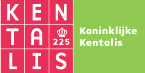 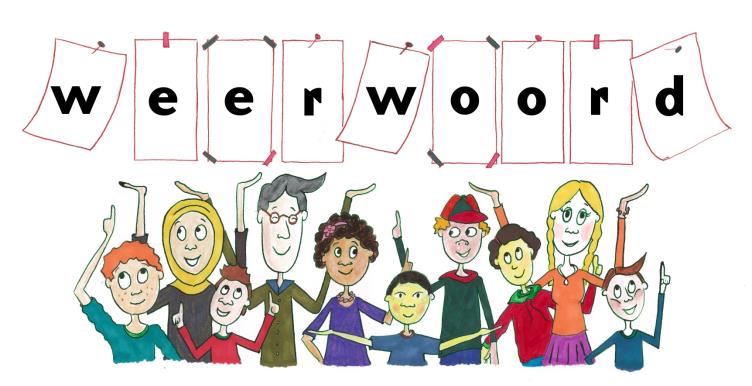 Week 45 – 5 november  2019
Niveau AA
staken
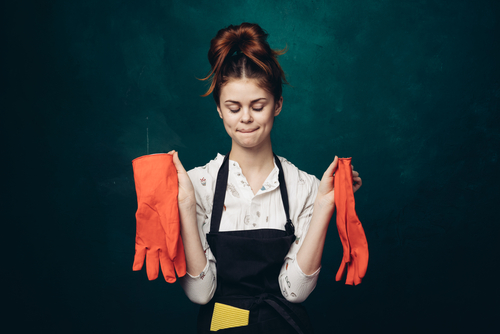 het loon
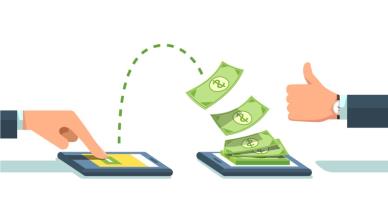 zwaar
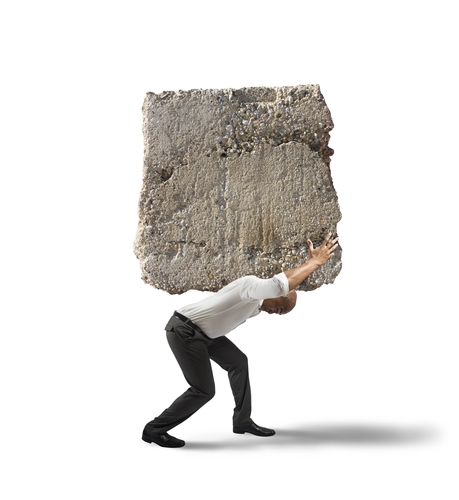 de regering
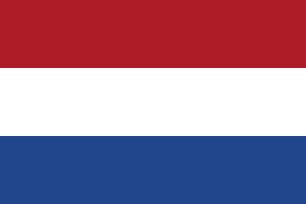 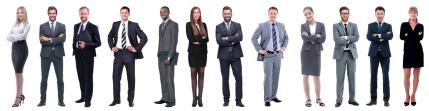 bepalen
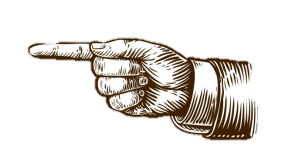 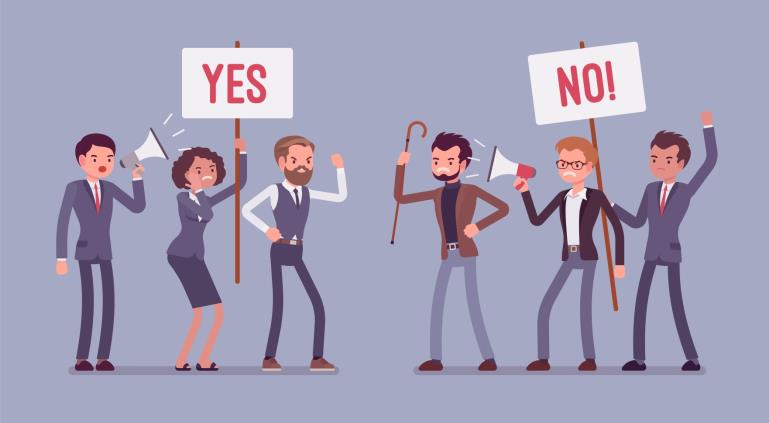 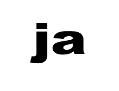 nee
de leraar
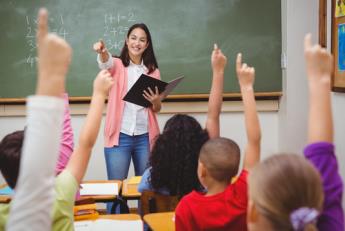 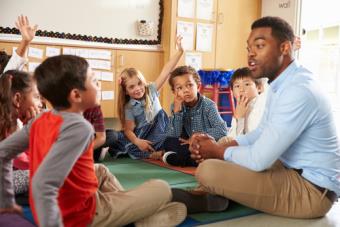 Dat vind ik ook!
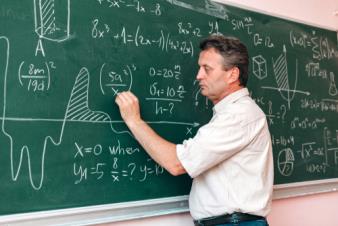 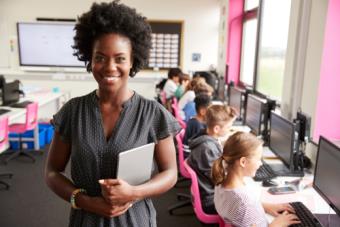 de kans is groot
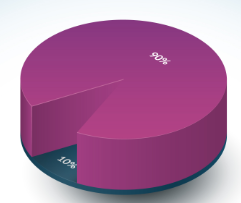 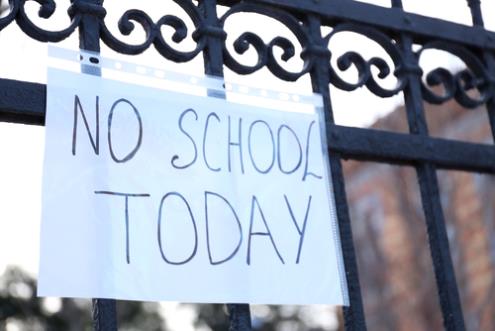 geen school
vandaag!
Op de woordmuur:
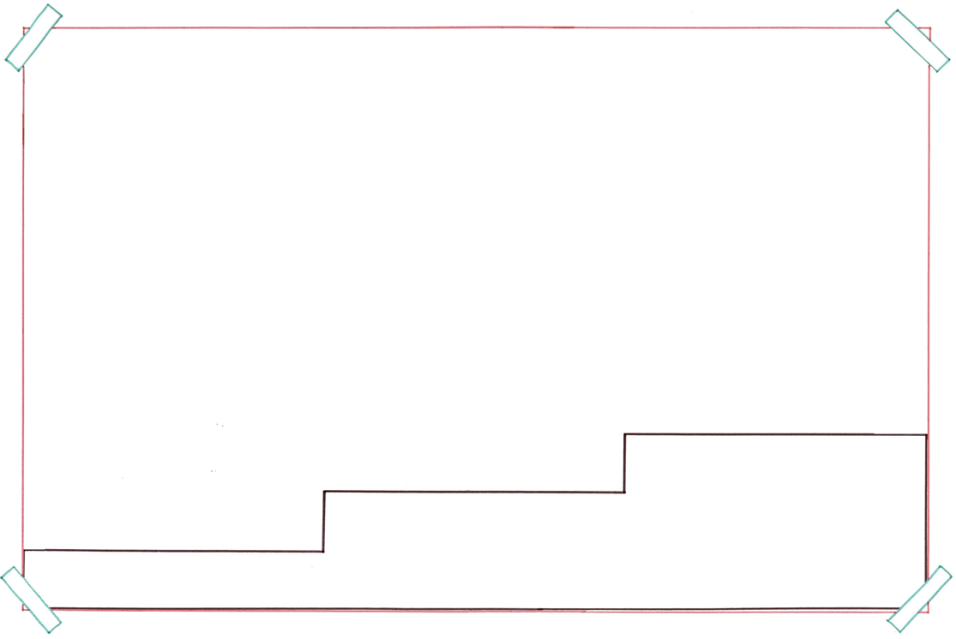 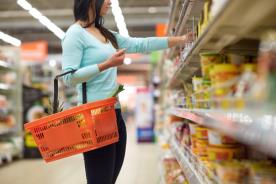 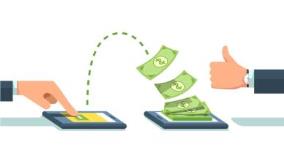 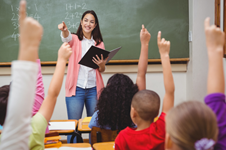 uitgeven
het loon
werken
= het geld dat je krijgt voor je werk
De juffen en meesters willen voor hun werk meer loon verdienen.
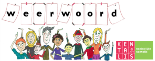 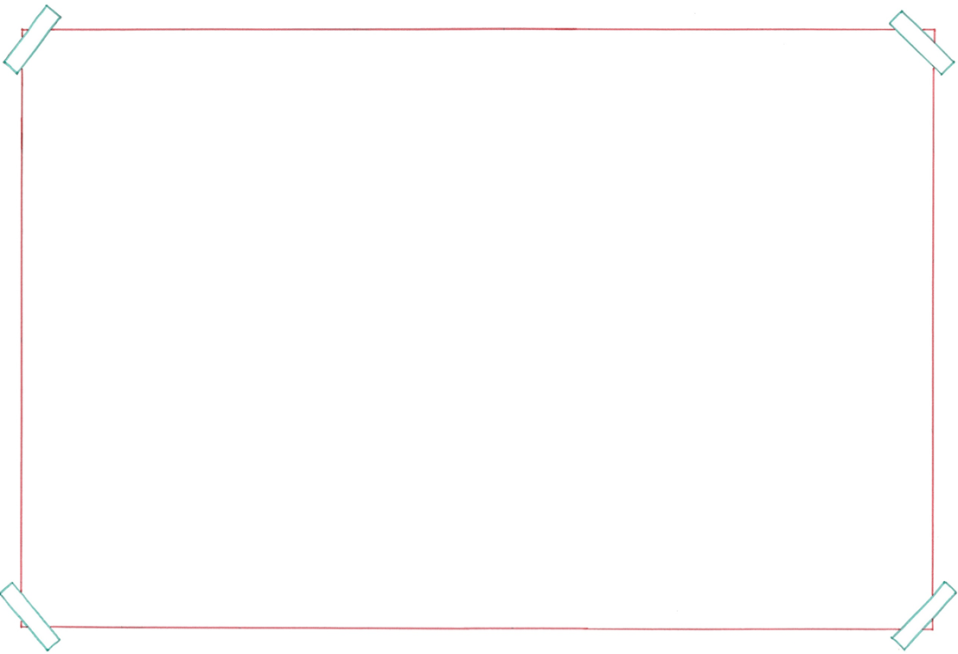 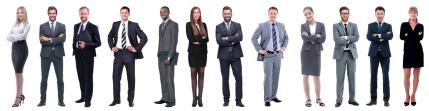 de ministers
de regering
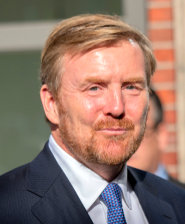 = de mensen die zeggen wat er in een land moet  gebeuren
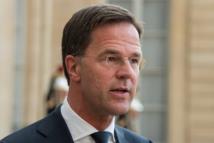 de minister-president
de koning
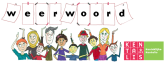 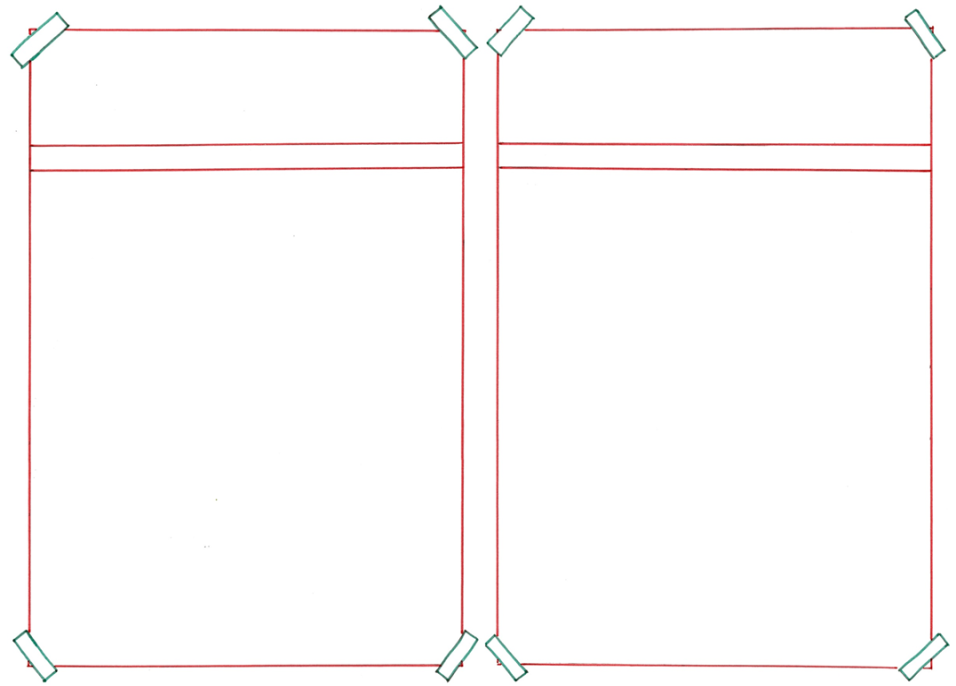 de kans is klein
de kans is groot
= het kan moeilijk gebeuren
 
 

 
 
  


De kans is klein dat de leraren woensdag werken.
= het kan makkelijk gebeuren

 
 

 
 
   
De kans is groot dat de school woensdag dicht is.
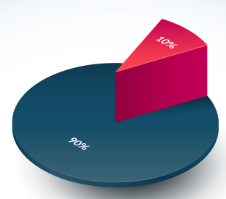 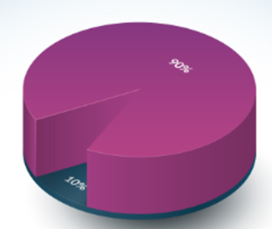 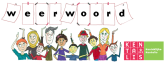 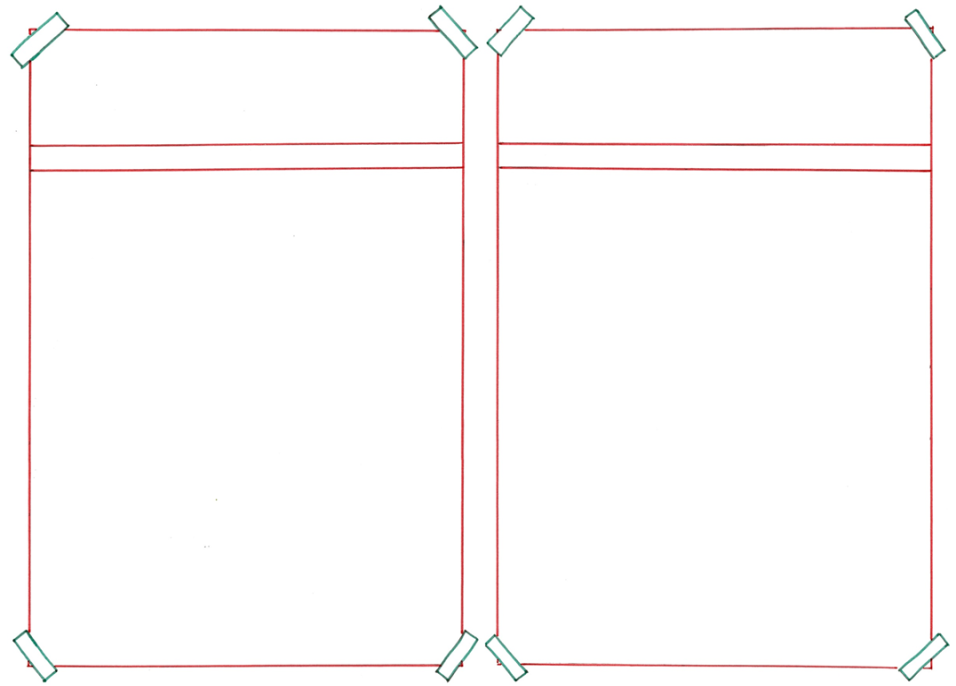 de leraar
de leerling
= iemand die les krijgt
 
 
 
 
 
  


De leerlingen zijn op woensdag misschien wel vrij.
= de juf of meester, iemand die les geeft

 
 
 
 
   
De leraren zijn van plan om te gaan staken.
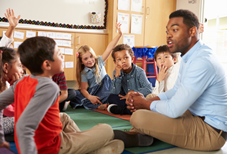 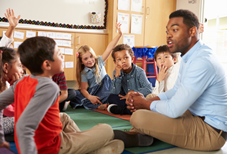 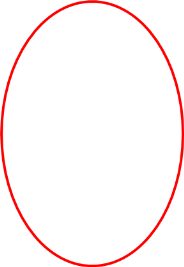 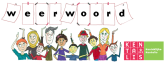 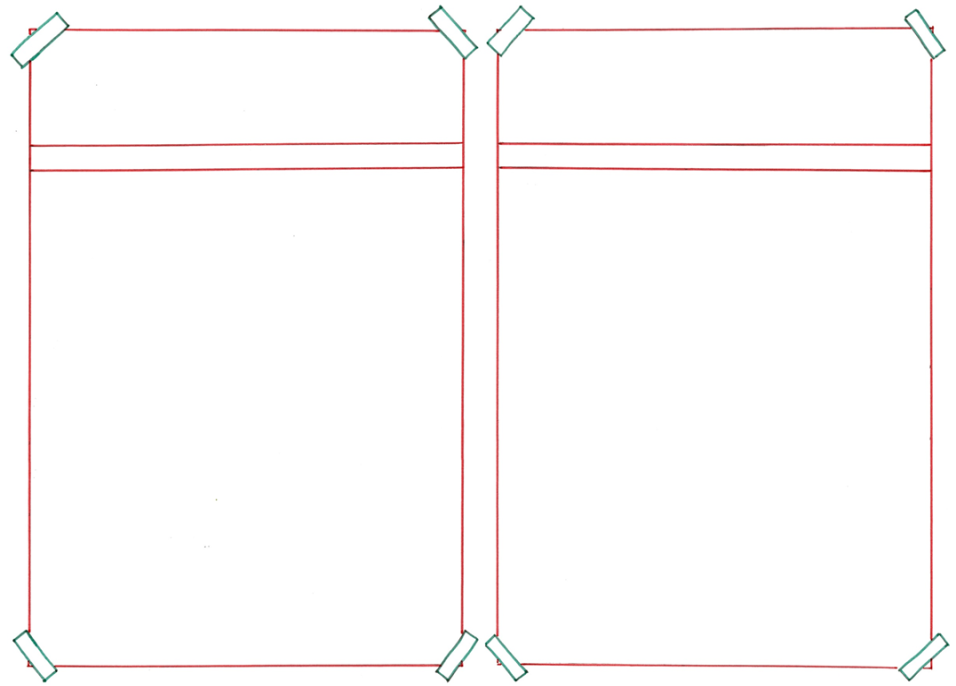 zwaar
licht
= je hoeft er maar weinig
moeite voor te doen
 
 
 
 

  


Werken op de computer is licht werk.
= je moet er veel moeite voor doen

 
 

 
 
   
Met stenen sjouwen is echt zwaar werk.
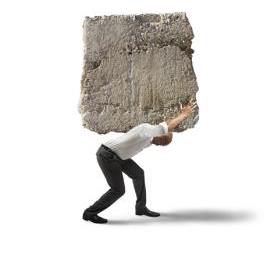 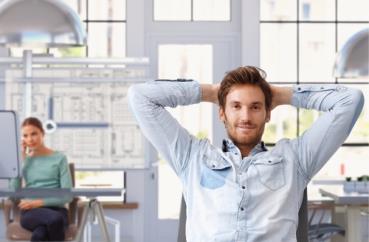 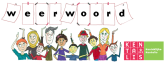 bepalen = beslissen









De regering moet bepalen of schoonmaken zwaar werk is.
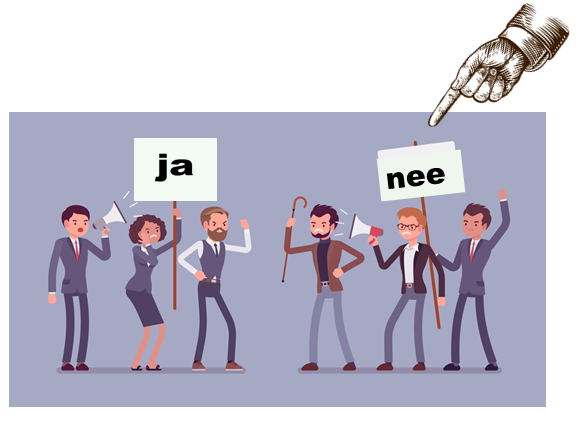 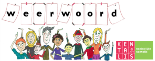 staken = niet werken omdat je het ergens niet mee eens ben






De laatste tijd zijn er veel mensen die gaan staken.
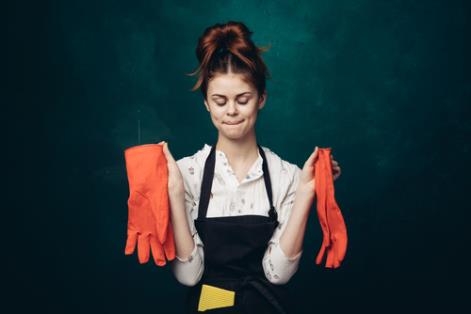 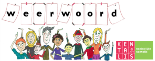